Cross-Platform Apps/Games with Azure
Windows  iOS  Android  … and more!
By Shahed Chowdhuri
Sr. Technical Evangelist
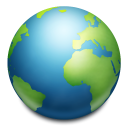 WakeUpAndCode.com
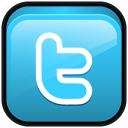 @shahedC
[Speaker Notes: Title Page: Cross-Platform Apps/Games with AzureWindows  Windows Phone  Azure  … and more!


By Shahed Chowdhuri
Sr. Technical Evangelist

Blog: WakeUpAndCode.com
Twitter: @shahedC]
Agenda
[Speaker Notes: Agenda]
Tools & Technologies
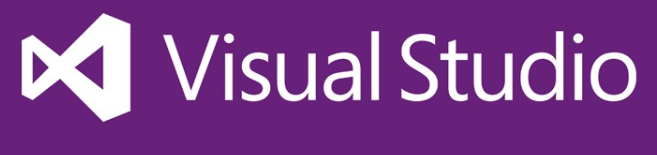 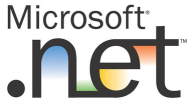 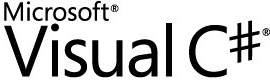 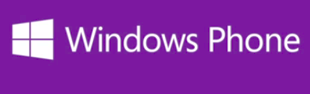 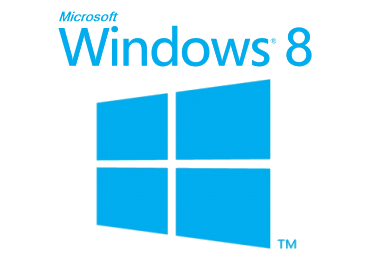 Windows 10
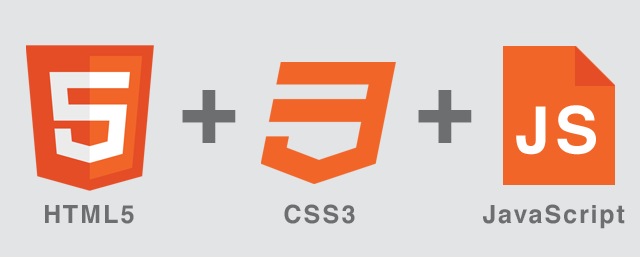 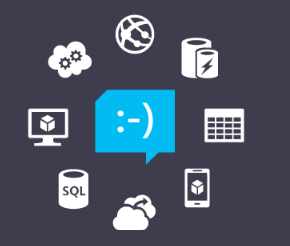 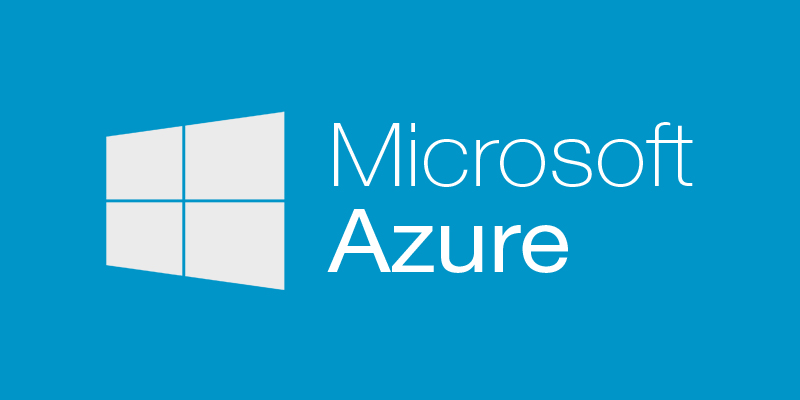 [Speaker Notes: Tools & Technologies
Visual Studio
Windows 8 & Windows 10
Microsoft .NET and Visual C#
Windows Phone
JavaScript
Microsoft Azure]
Introduction: The Cloud
[Speaker Notes: Introduction]
Cloud Services: IaaS, PaaS and SaaS
[Speaker Notes: Cloud Services: IaaS, PaaS and SaaS]
In Line with Microsoft’s Vision
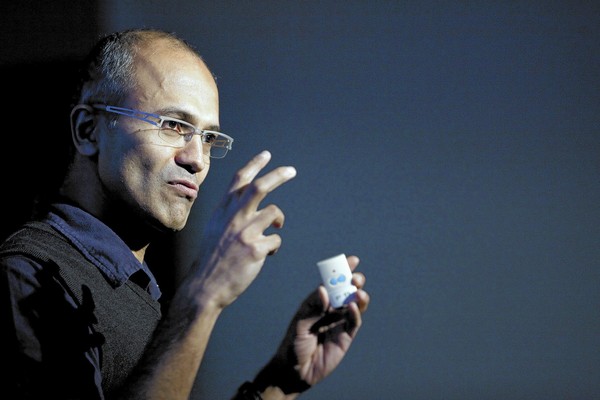 “… mobile first, cloud first… ”
Microsoft CEO Satya Nadella
[Speaker Notes: In Line with Microsoft’s Vision

“… mobile first, cloud first… ”

Microsoft CEO Satya Nadella]
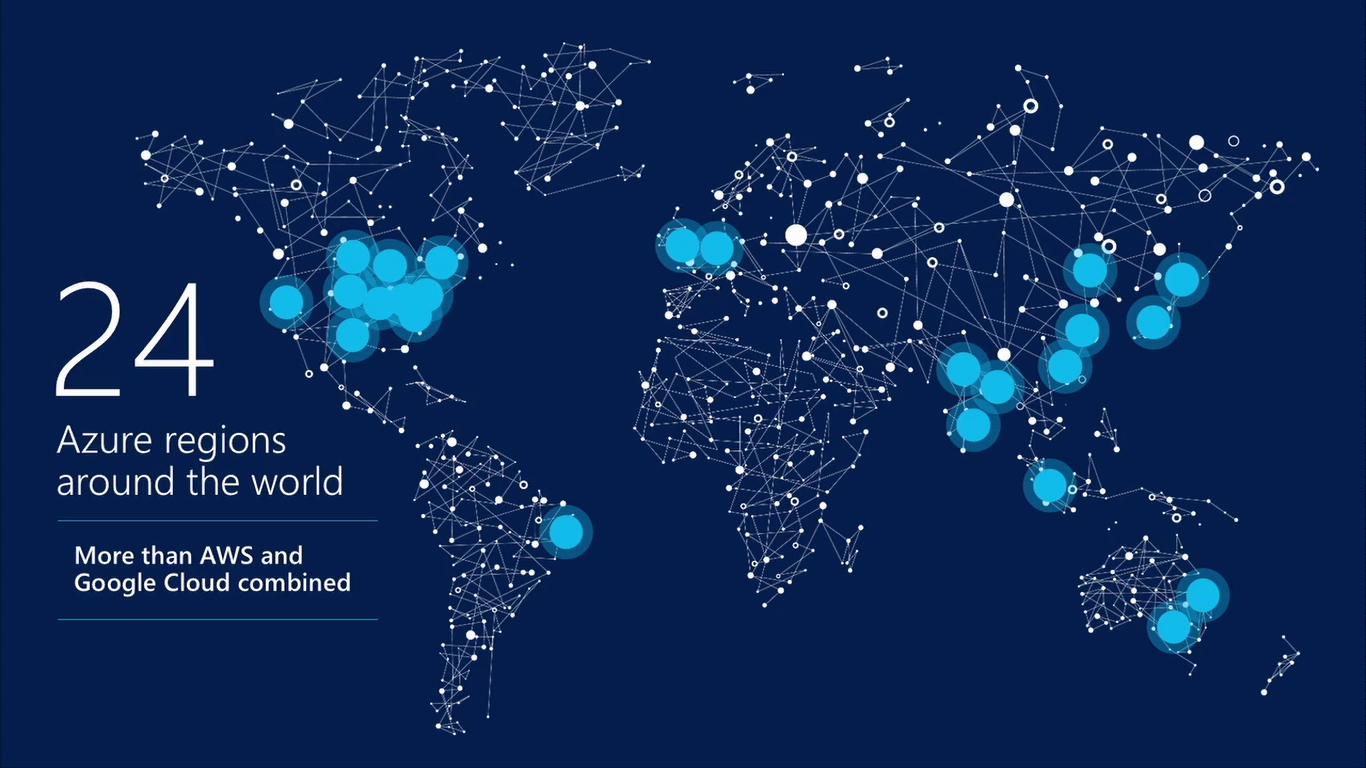 17 regions worldwide in 2015
Azure footprint
Data Centers
Regional Partners
Agenda
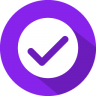 [Speaker Notes: Agenda]
Mobile Services
Getting Started
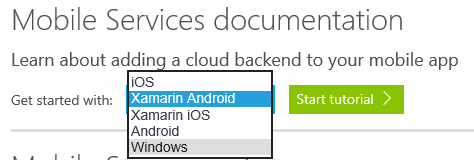 Link: https://azure.microsoft.com/en-us/documentation/services/mobile-services/
[Speaker Notes: Getting Started

Link: http://azure.microsoft.com/en-us/documentation/articles/mobile-services-dotnet-backend-windows-store-dotnet-get-started/]
Getting Started (continued)
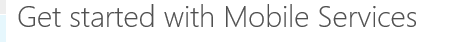 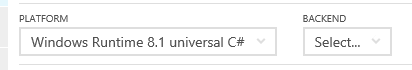 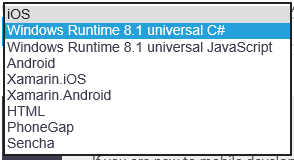 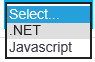 [Speaker Notes: Getting Started

Link: http://azure.microsoft.com/en-us/documentation/articles/mobile-services-dotnet-backend-windows-store-dotnet-get-started/]
Create a Mobile Service
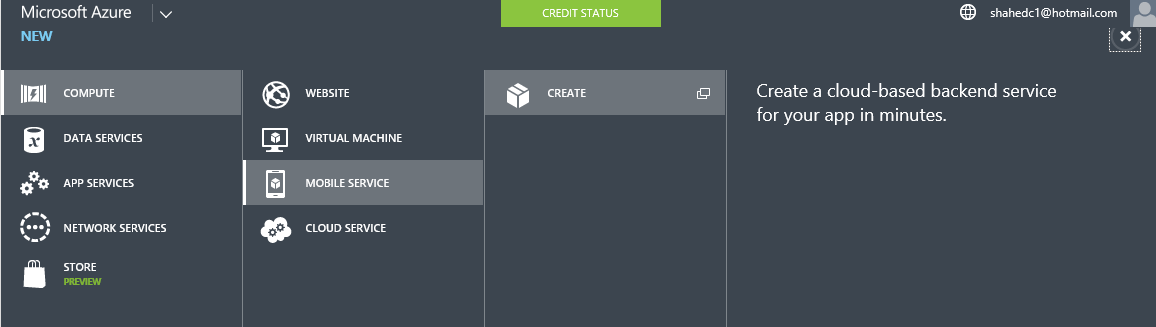 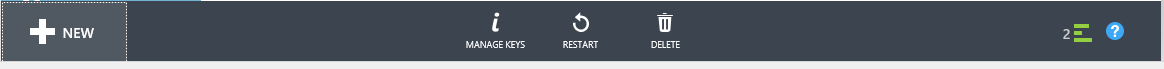 [Speaker Notes: Create a Mobile Service]
Specify Mobile Service Details
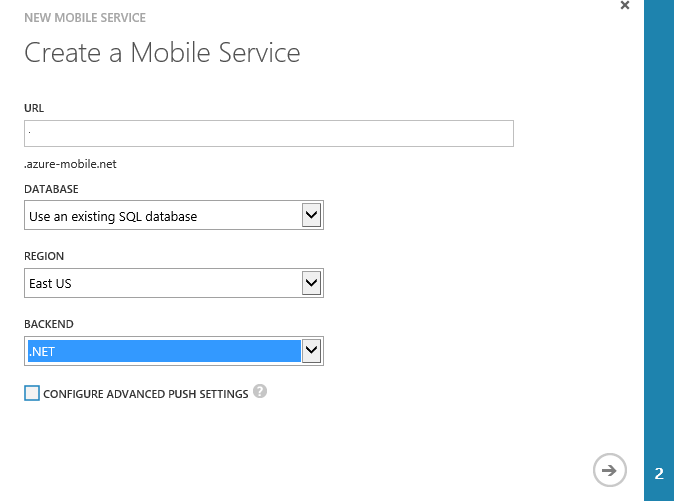 Name for the URL 
(not the full URL)
[Speaker Notes: Specify Mobile Service Details]
Specify Database Settings
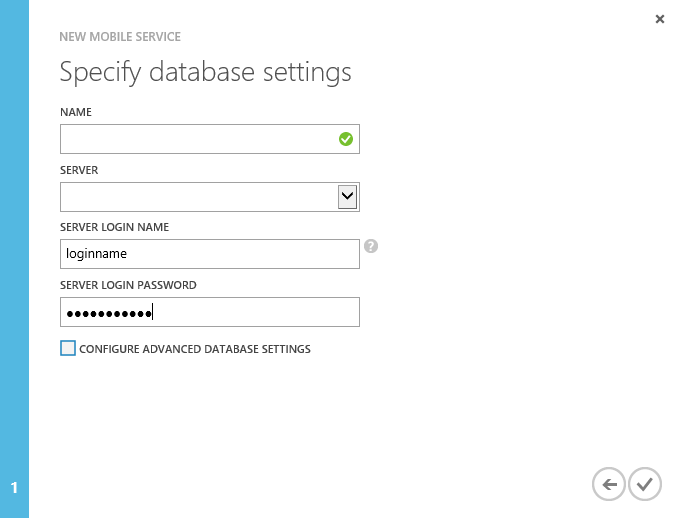 [Speaker Notes: Specify Database Settings]
Verify Status of Mobile Service
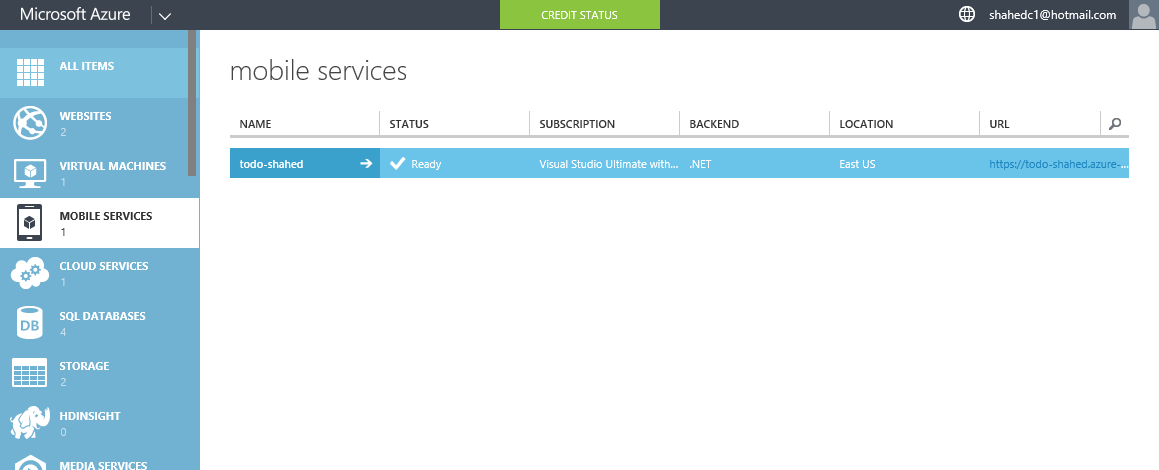 [Speaker Notes: Verify Status of Mobile Service]
Get Tools & Download Your Solution
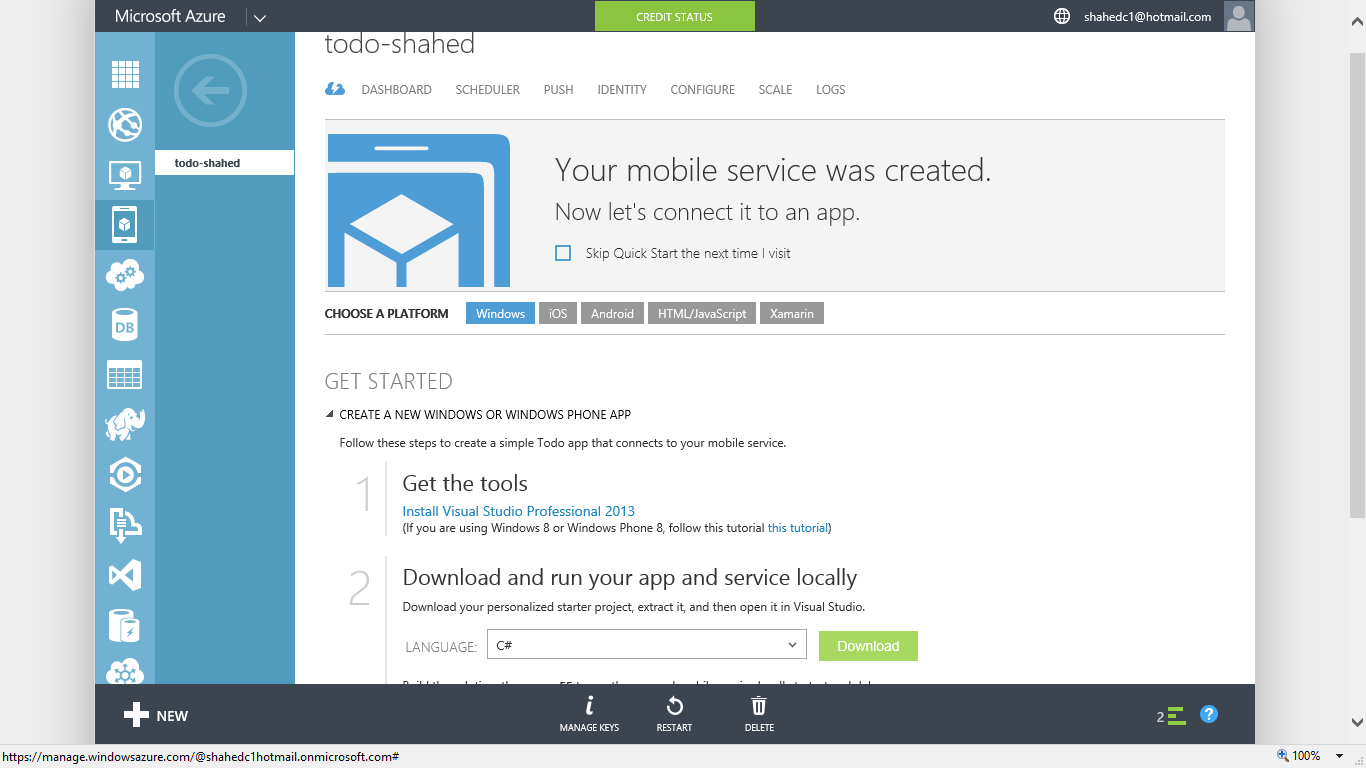 [Speaker Notes: Get Tools & Download Your Solution]
Build Your Solution (update NuGet packages)
. . .
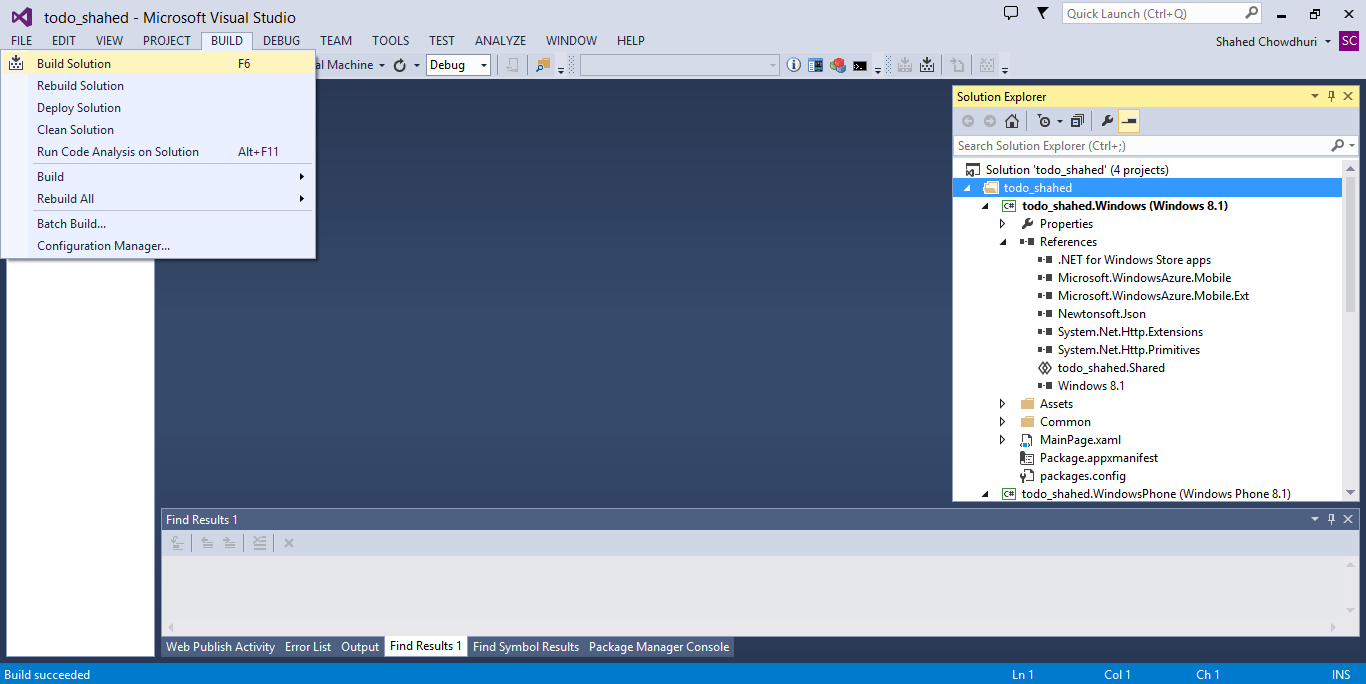 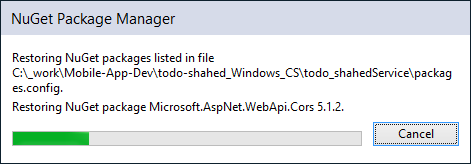 [Speaker Notes: Build Your Solution (update NuGet packages)]
Run the Service Locally
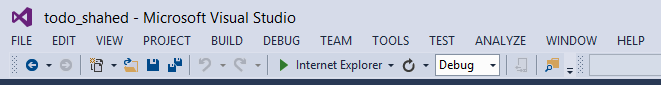 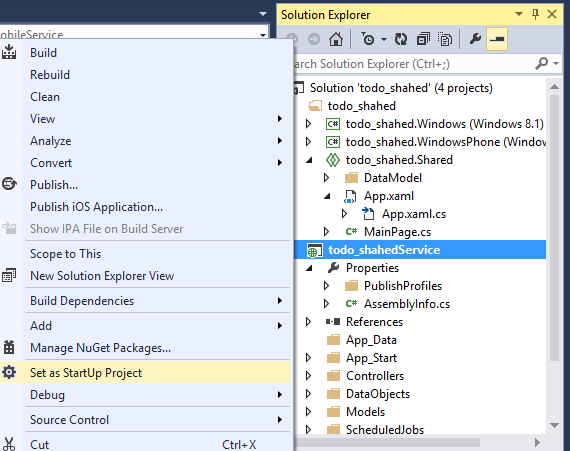 [Speaker Notes: Run the Service Locally]
Verify the Service Locally
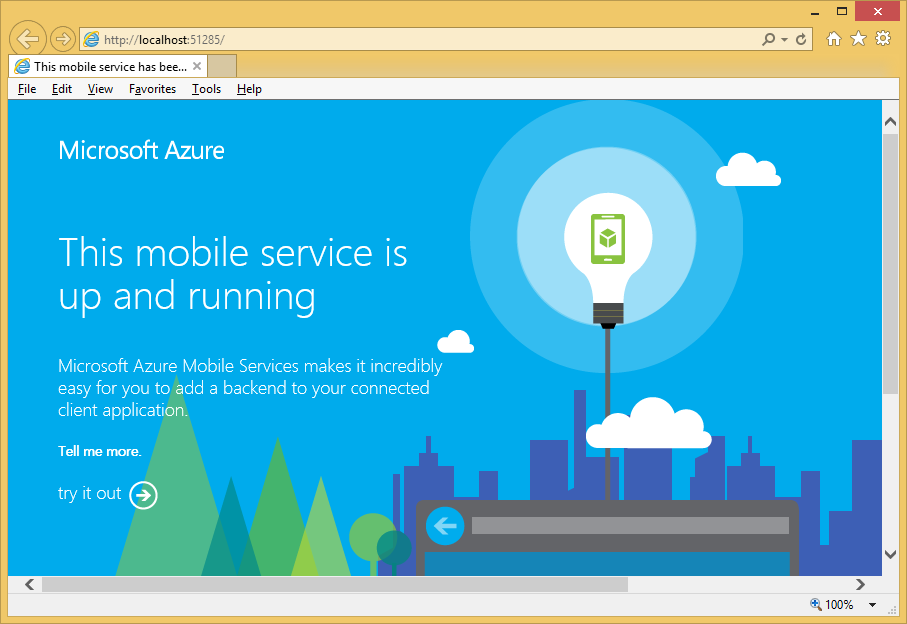 [Speaker Notes: Verify the Service Locally]
Try it out…
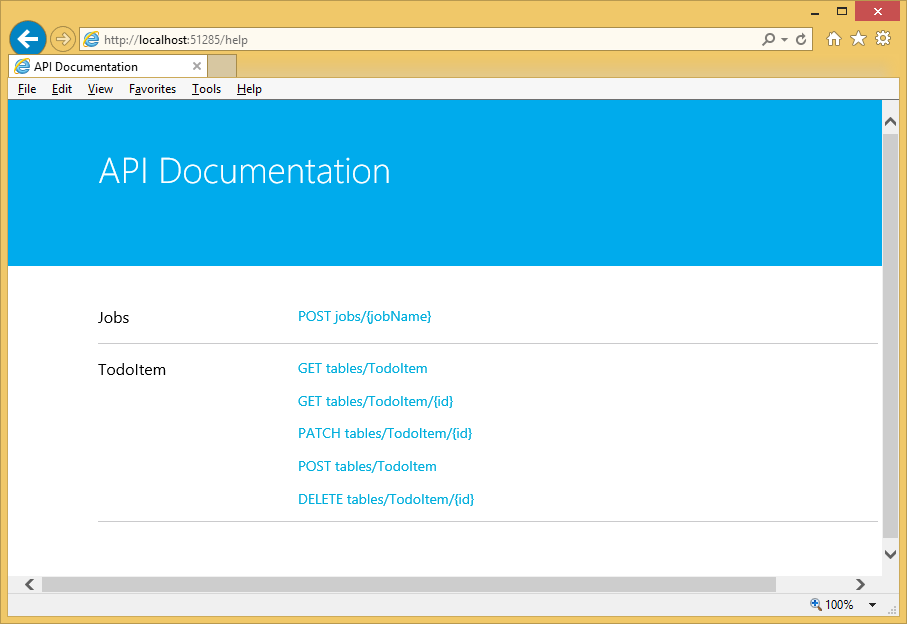 [Speaker Notes: Try it out…]
Run Windows Phone App Locally
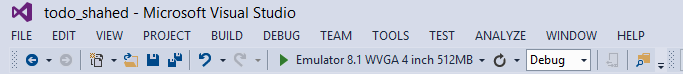 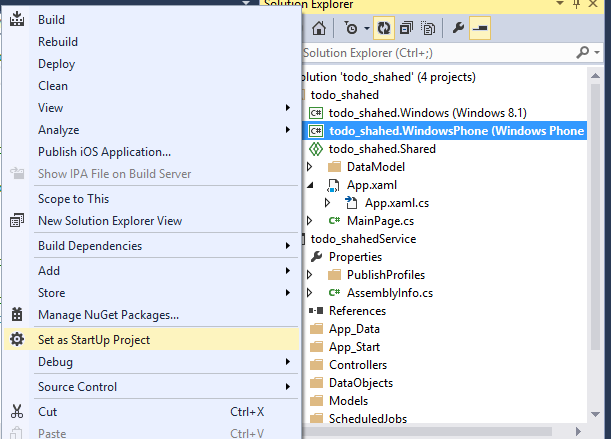 [Speaker Notes: Run Windows Phone App Locally]
Verify Windows Phone App
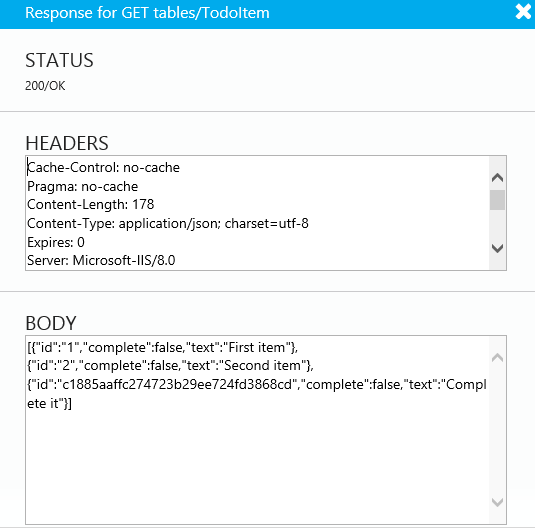 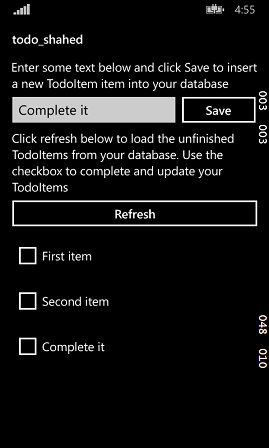 [Speaker Notes: Verify Windows Phone App]
Run Windows App Locally
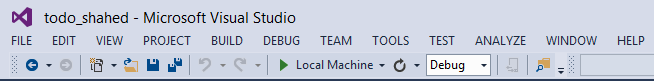 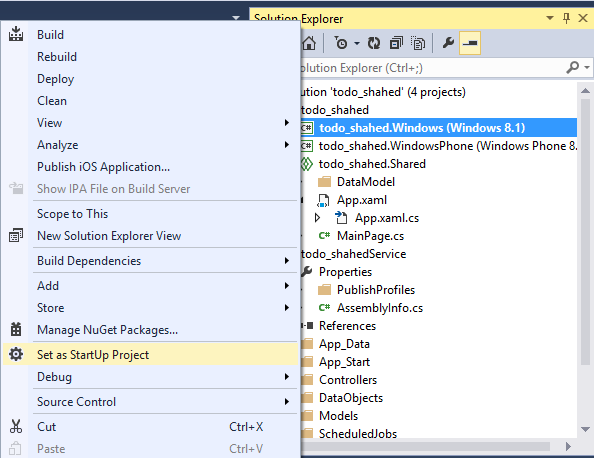 [Speaker Notes: Run Windows App Locally]
Verify Windows App Locally
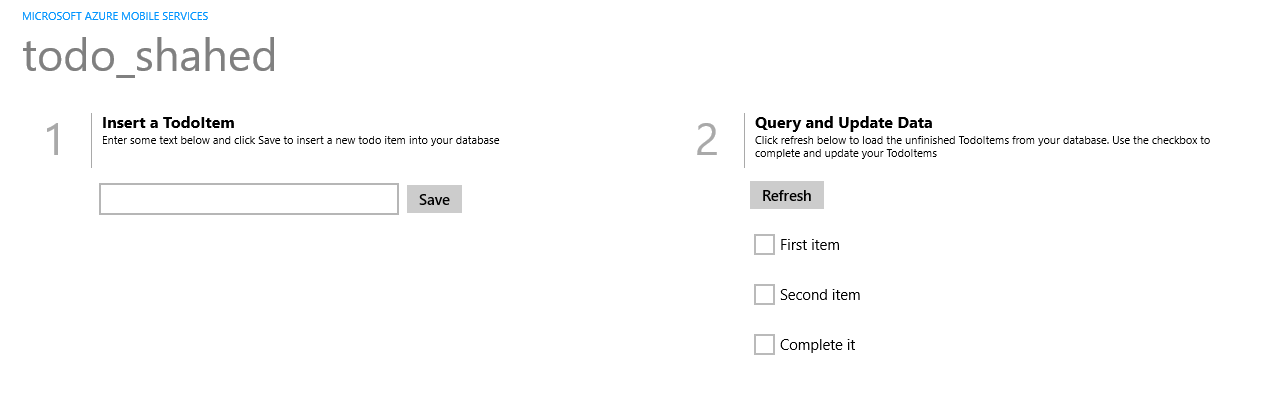 [Speaker Notes: Verify Windows App Locally]
Publish Your Mobile Service
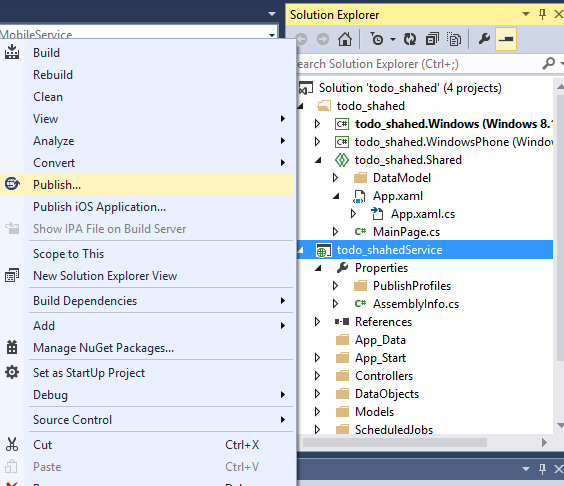 [Speaker Notes: Publish Your Mobile Service]
Sign In and Select Existing Service
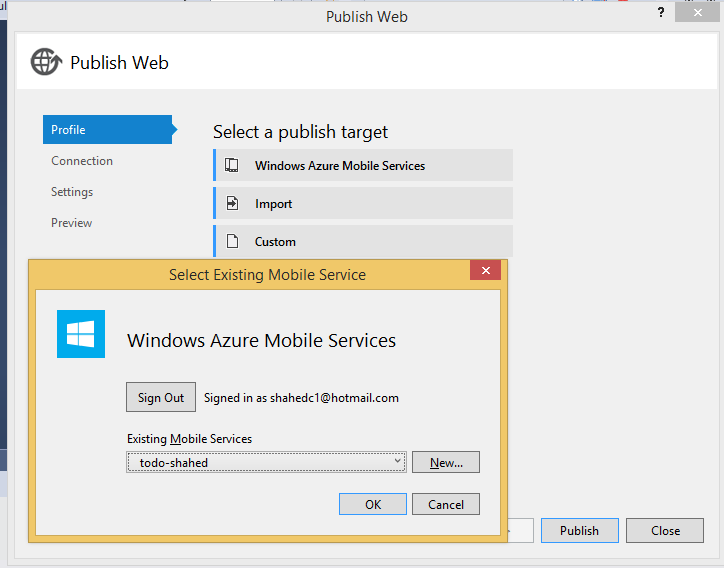 [Speaker Notes: Sign In and Select Existing Service]
Complete the Publishing Process
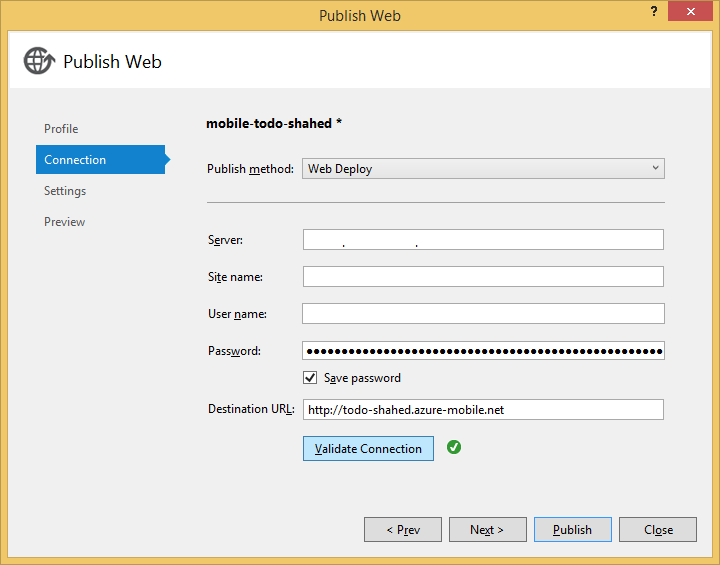 [Speaker Notes: Complete the Publishing Process]
Verify the Service is Running
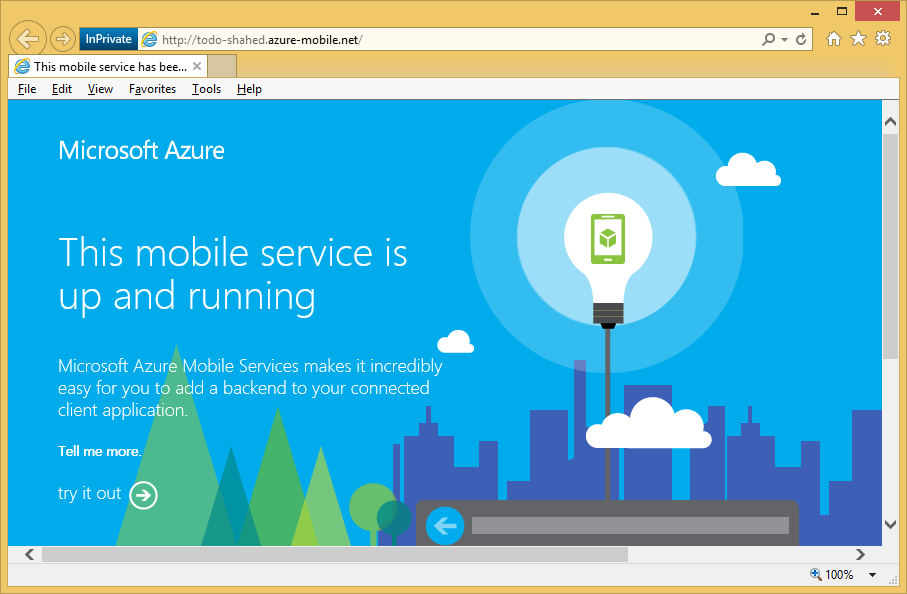 [Speaker Notes: Verify the Service is Running]
Update App.Xaml.cs (Shared project)
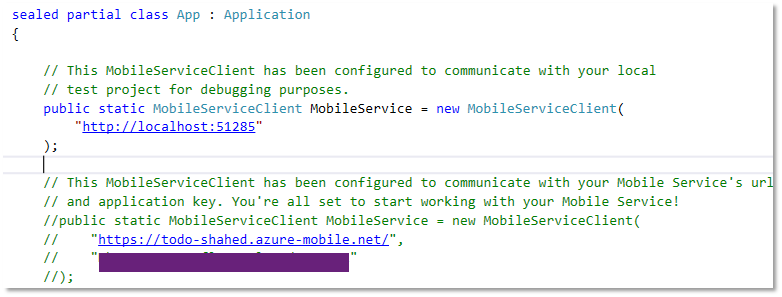 BEFORE:
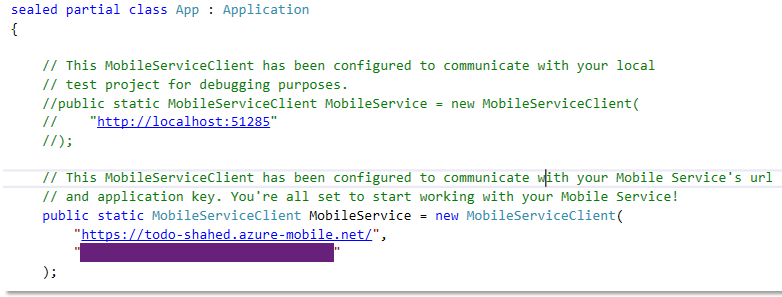 AFTER:
Comment out local settings
Uncomment server settings, including key
[Speaker Notes: Update App.Xaml.cs (Shared project)

Comment out local settings
Uncomment server settings, including key]
Run Windows Phone Project
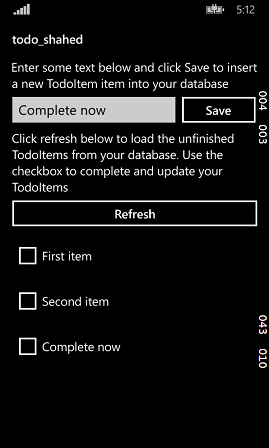 Enter a value to test it
[Speaker Notes: Run Windows Phone Project]
Run Windows project
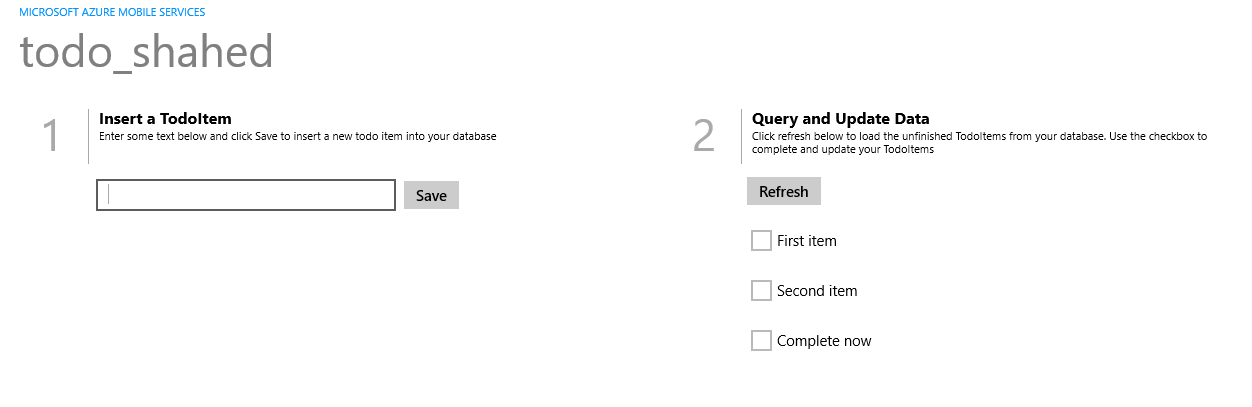 Enter a value to test it
[Speaker Notes: Run Windows project]
App Service  Mobile App(NEW!)
[Speaker Notes: Mobile Apps & Services]
Getting Started
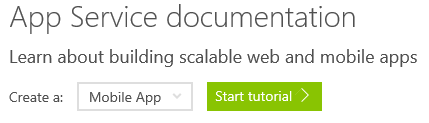 Link: https://azure.microsoft.com/en-us/documentation/services/app-service/
[Speaker Notes: Getting Started

Link: http://azure.microsoft.com/en-us/documentation/articles/mobile-services-dotnet-backend-windows-store-dotnet-get-started/]
Getting Started (continued)
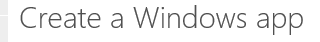 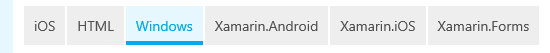 [Speaker Notes: Getting Started]
Create a Mobile Service
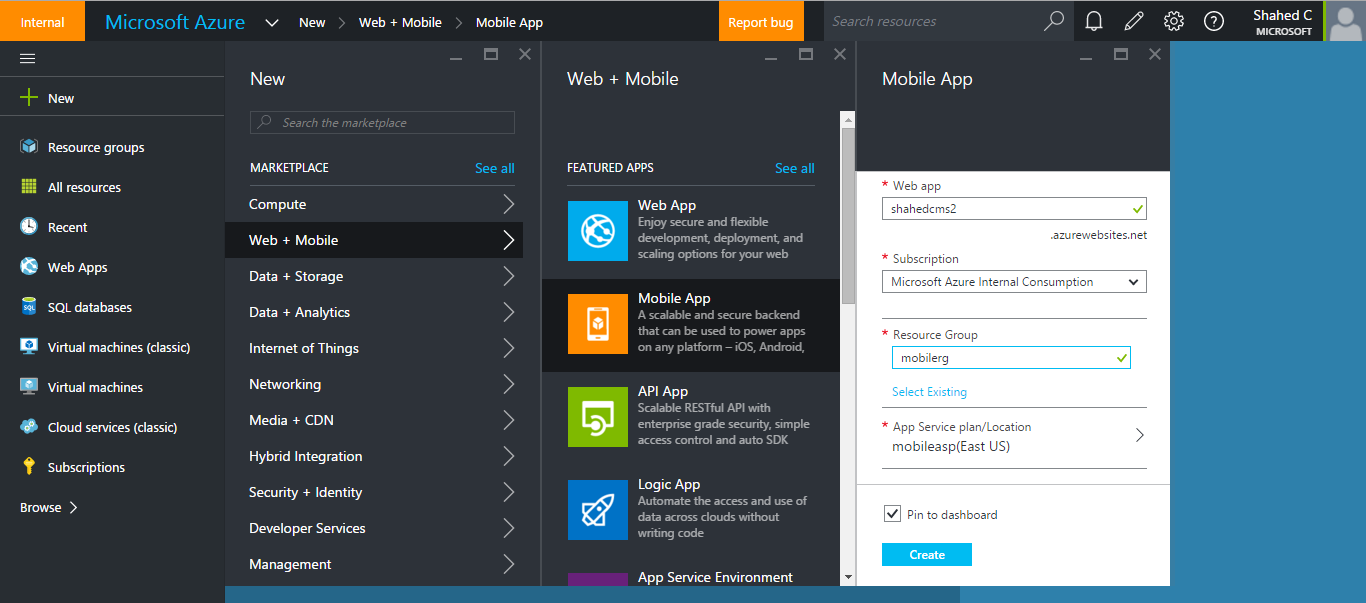 [Speaker Notes: Create a Mobile Service]
Add a Data Connection
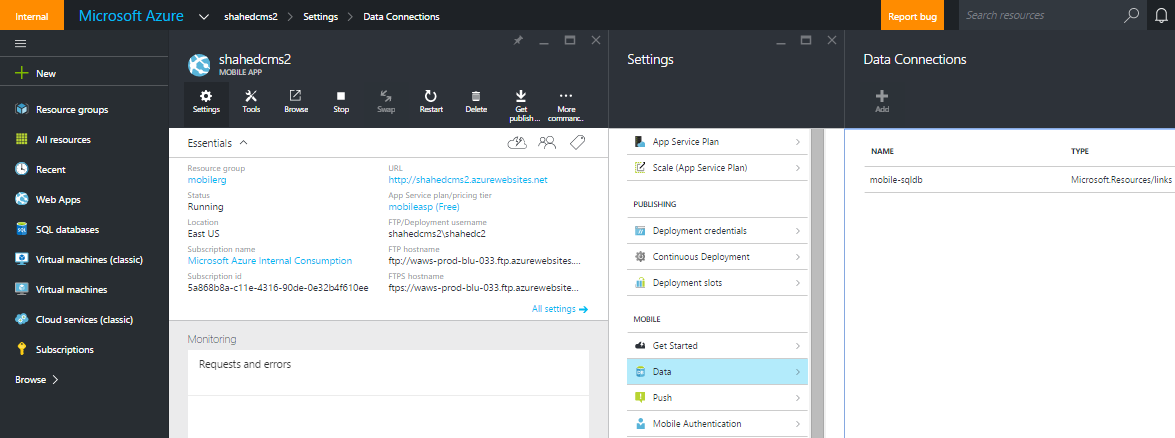 Generate Mobile App
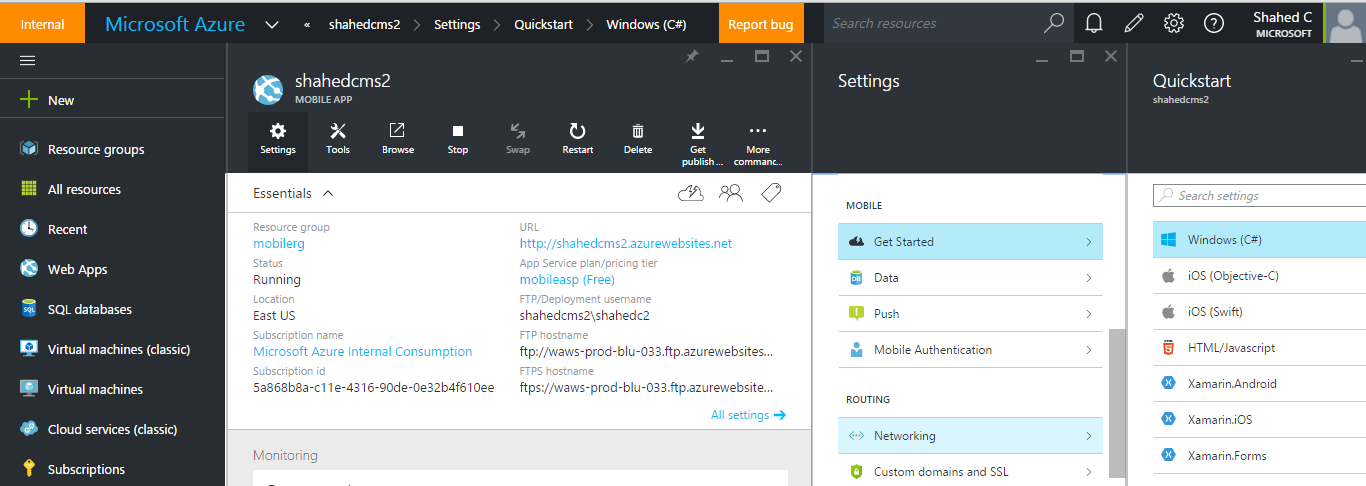 Create New or Connect Existing App
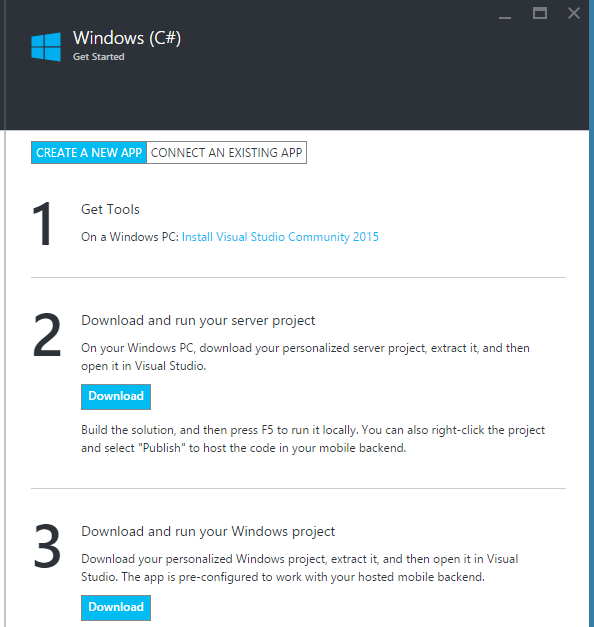 Build & Run Service/App Projects
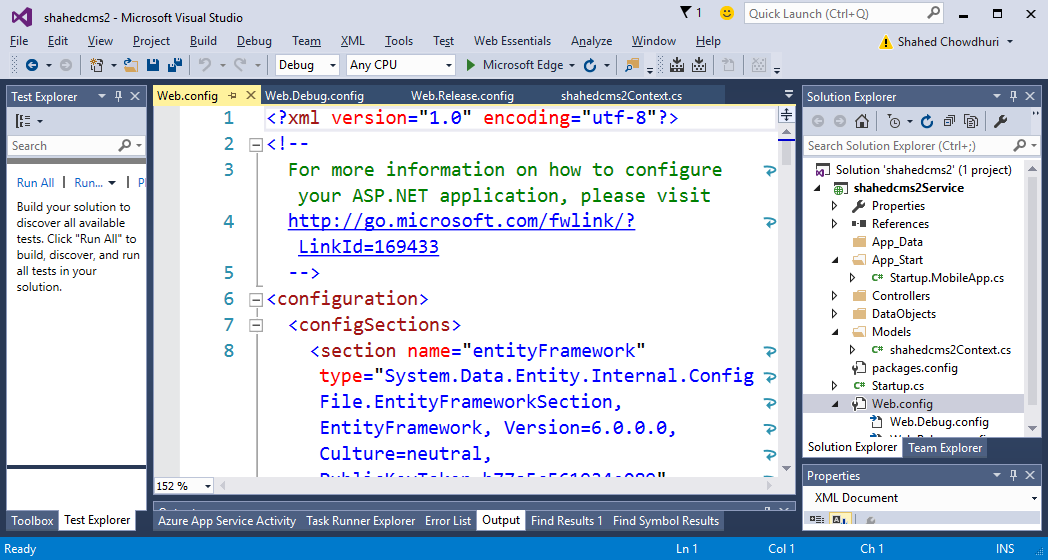 NOTE: Mobile client app and service app are in separate projects now.
Construct 2 Games
Setting up Azure Mobile Services for C2
Tutorial: http://blogs.msdn.com/b/quick_thoughts/archive/2015/03/10/construct-2-global-high-scores-for-windows-8-1-with-windows-azure-plugin.aspx
1. Create Mobile Service
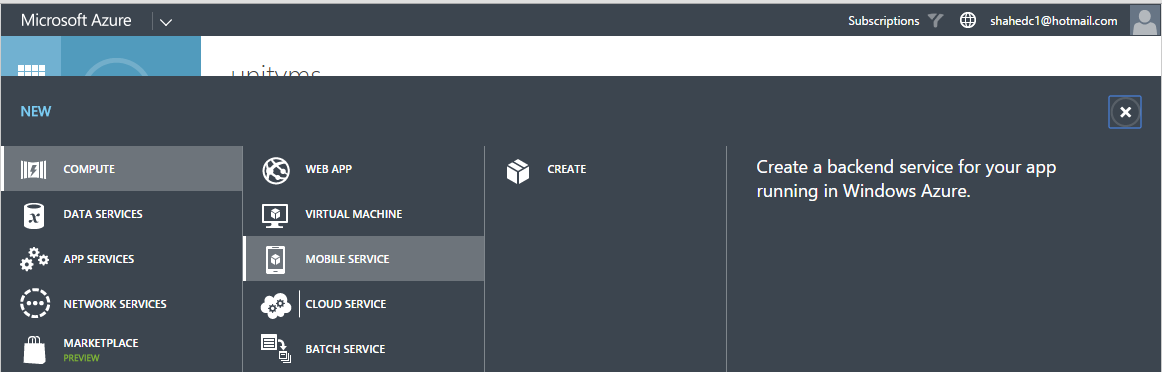 2. Configure Mobile Service
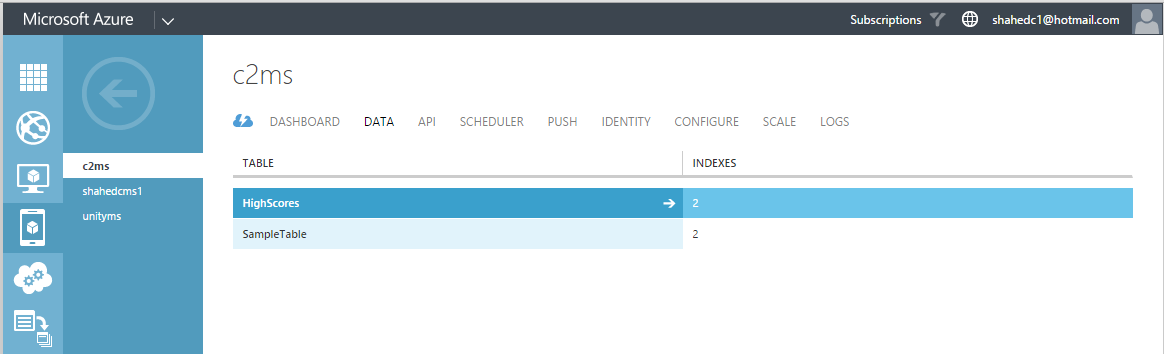 3. Get Authentication Data
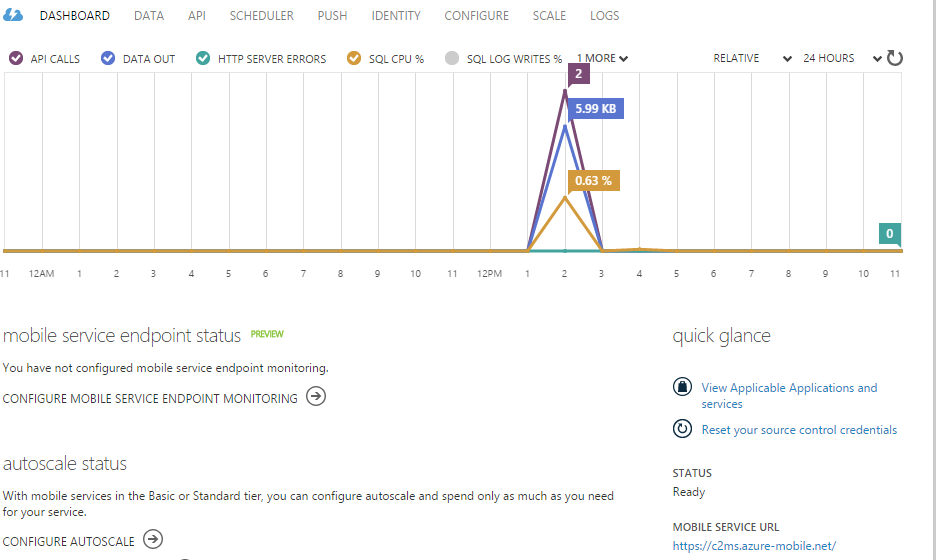 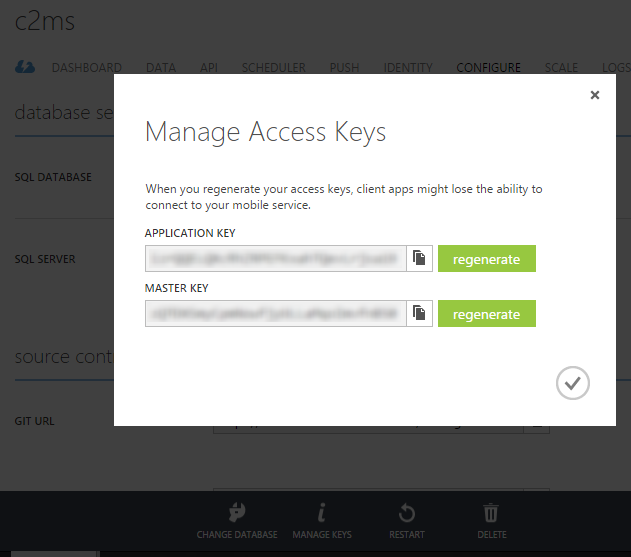 Connecting Construct 2 to Azure
Tutorial: http://blogs.msdn.com/b/quick_thoughts/archive/2015/03/10/construct-2-global-high-scores-for-windows-8-1-with-windows-azure-plugin.aspx
1. Export Game Project
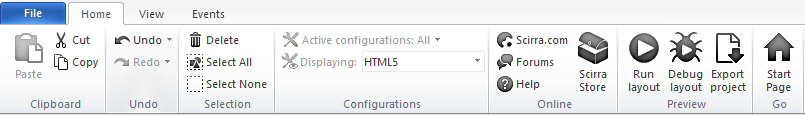 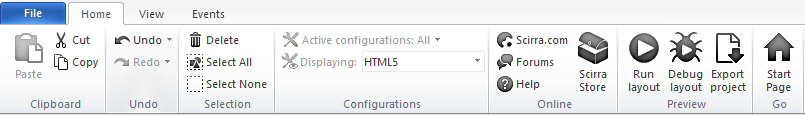 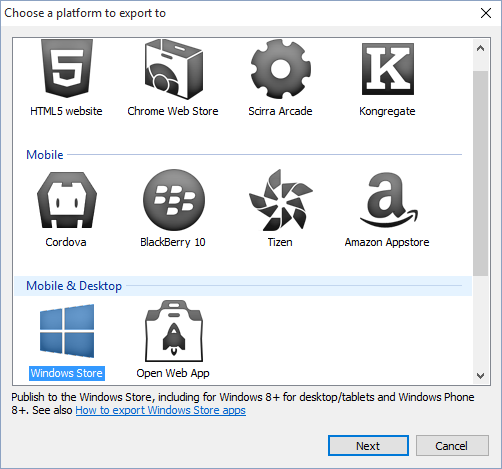 Click “Export Project”
Select “Windows Store”
2. Add References
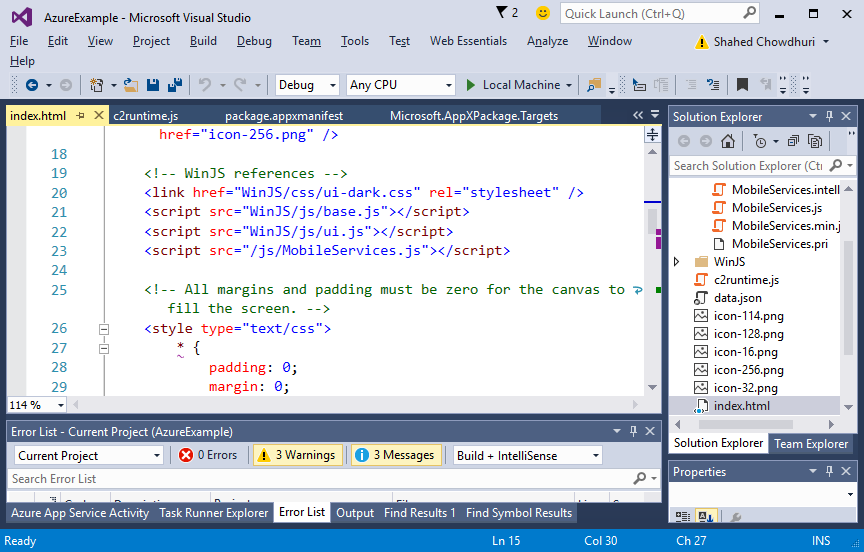 3. Update Code
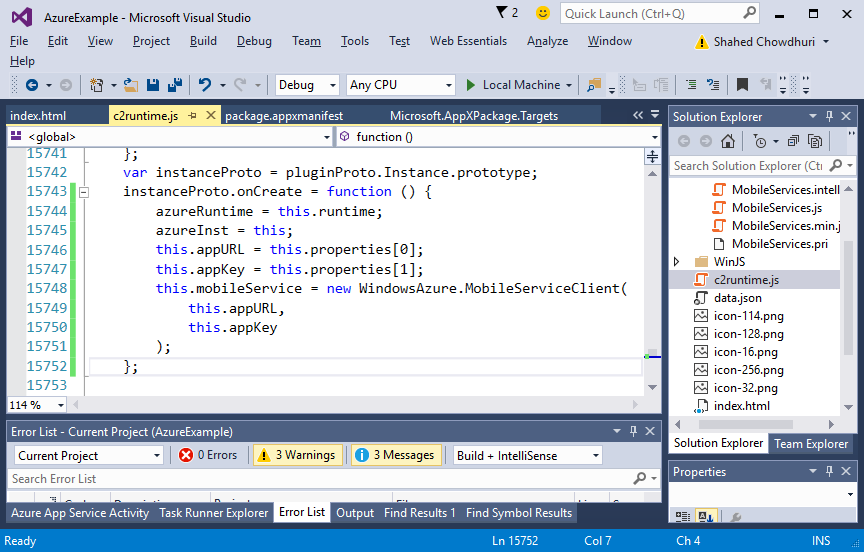 Demo: Construct 2 with Azure
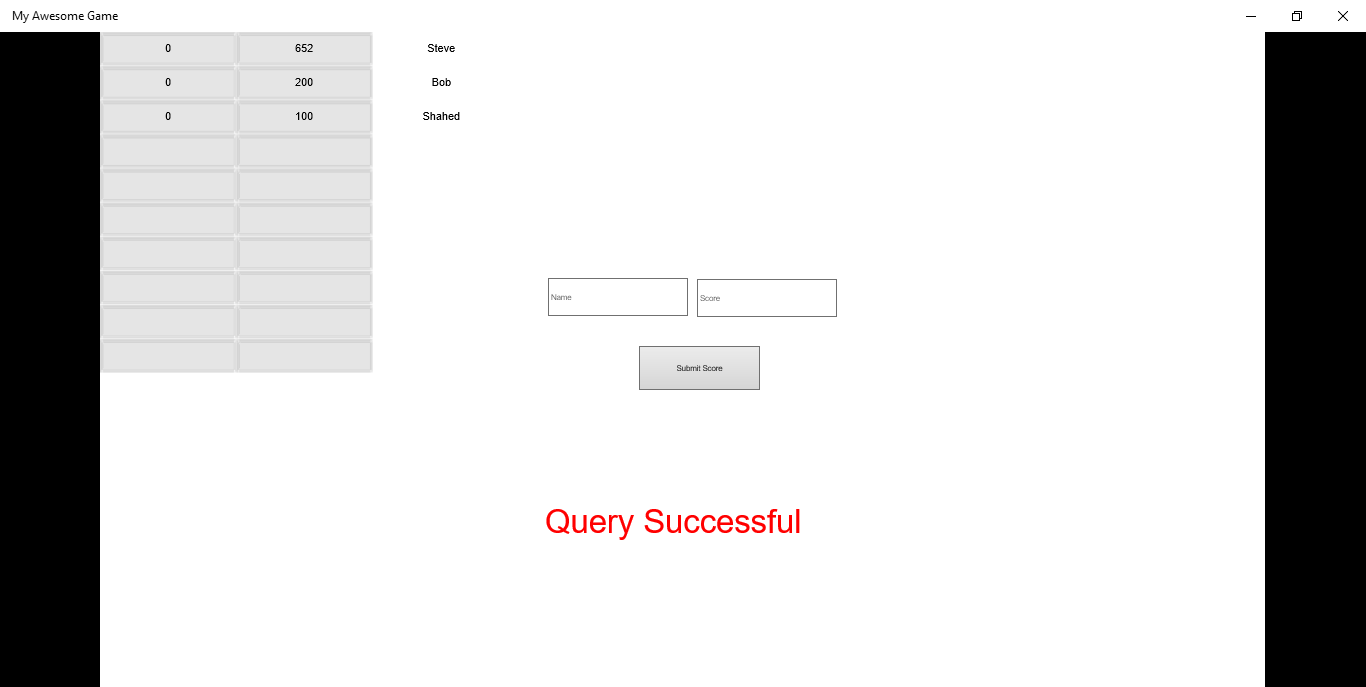 Unity Games
Setting up Azure Mobile Services for Unity
Tutorial: http://www.deadlyfingers.net/azure/unity3d-game-dev-with-azure-mobile-services-using-bitrave-plugin/
1. Create Mobile Service
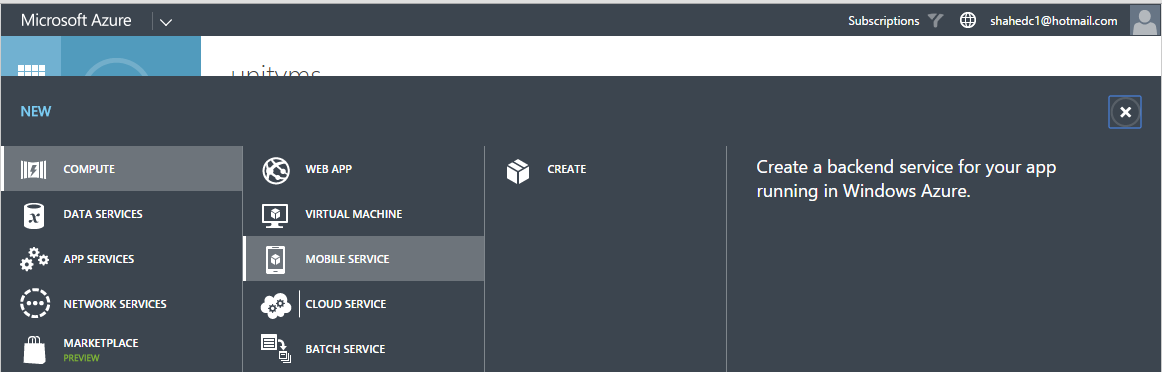 2. Configure Mobile Service
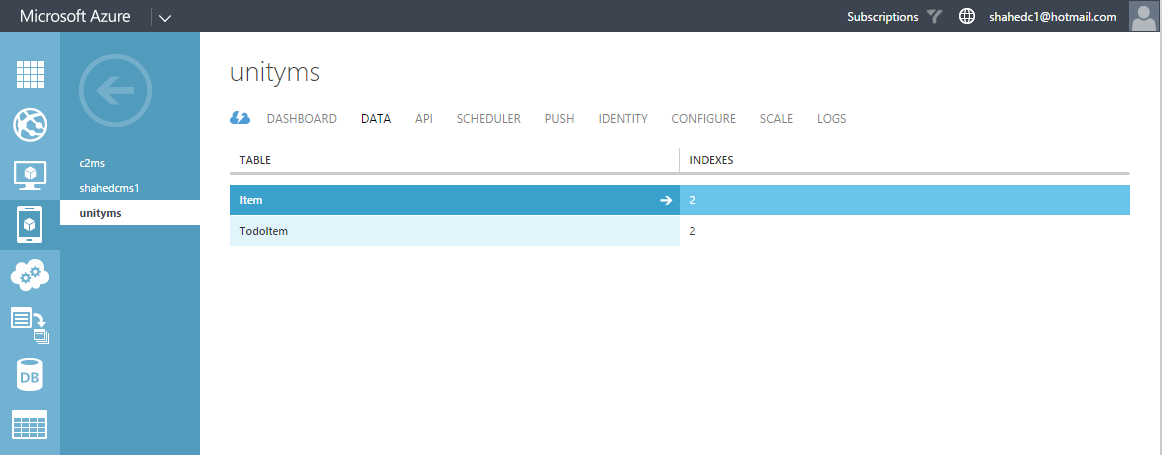 3. Get Authentication Data
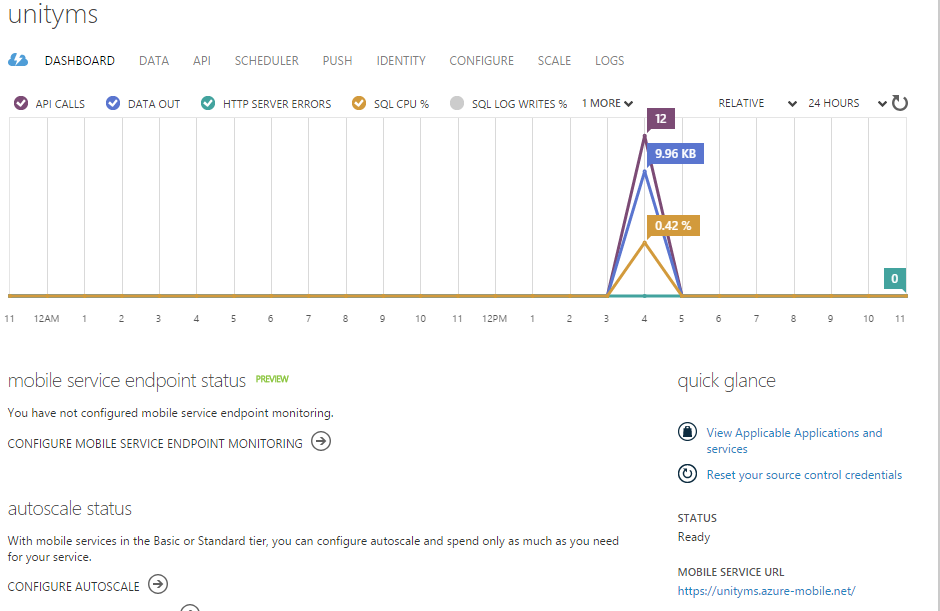 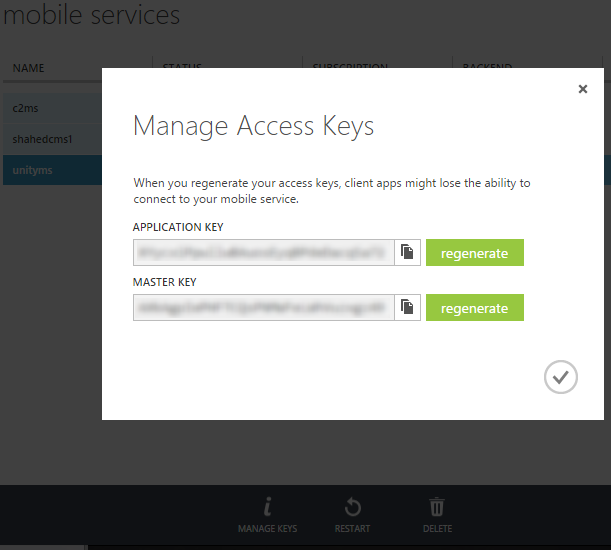 Connecting Unity to Azure
Tutorial: http://www.deadlyfingers.net/azure/unity3d-game-dev-with-azure-mobile-services-using-bitrave-plugin/
1. Get BitRave Plugin, JSON.NET Asset
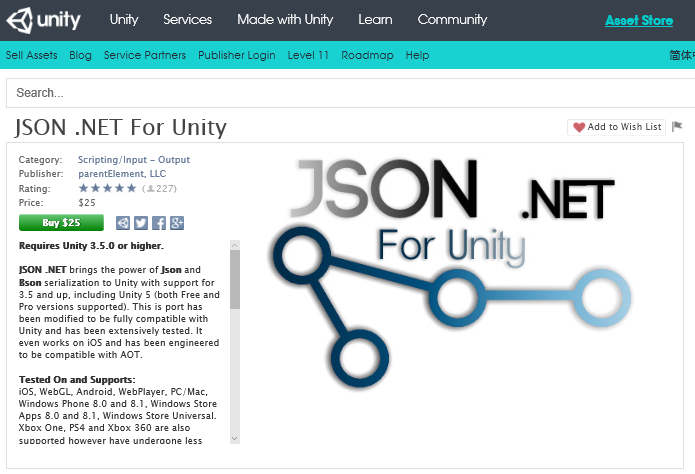 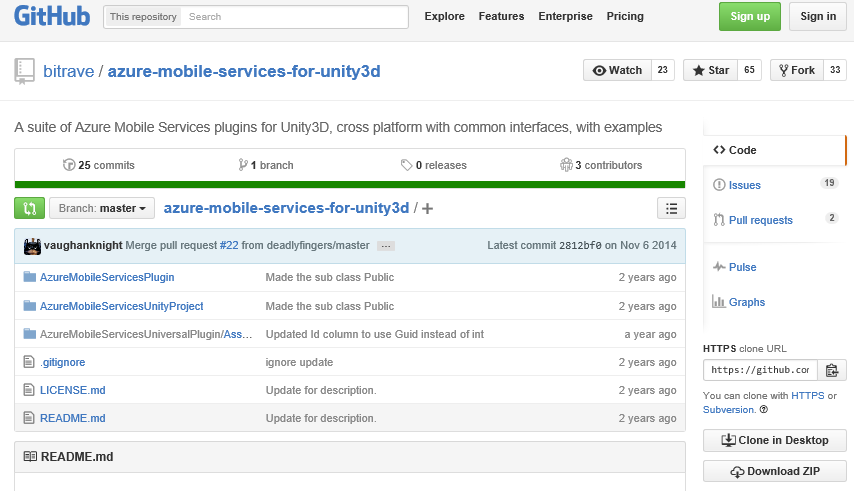 2. Configure Authentication
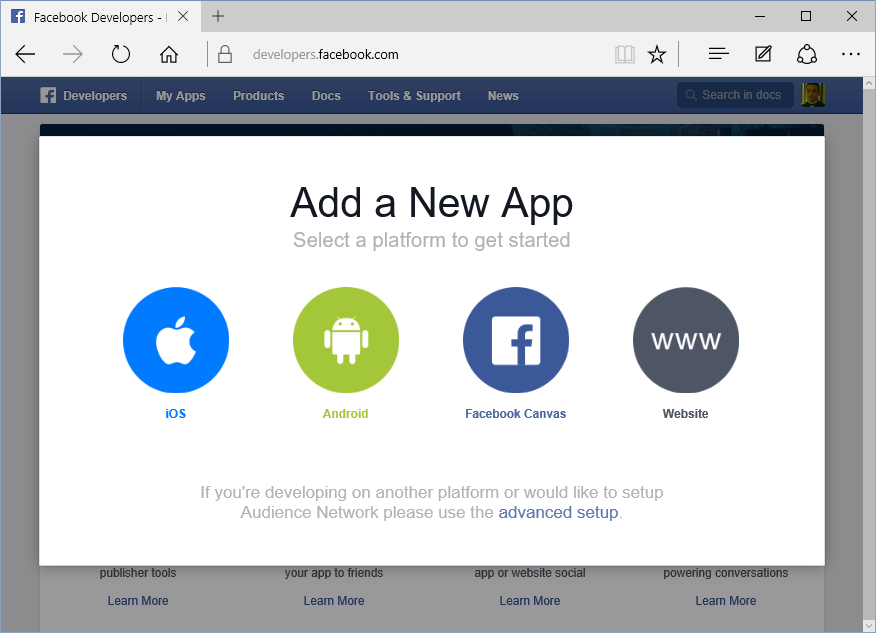 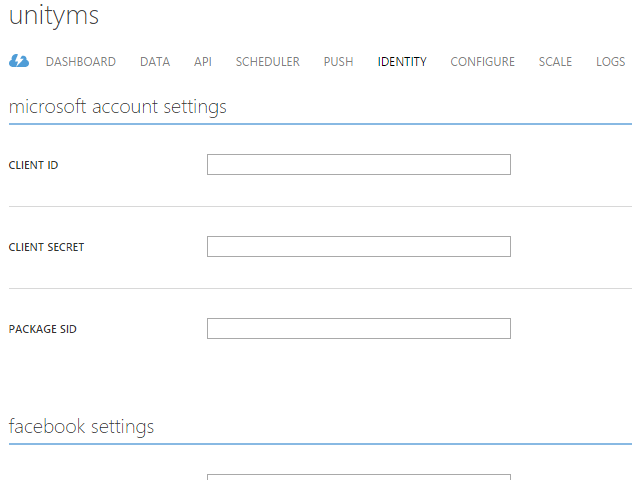 3. Update Code, Add URL and Keys
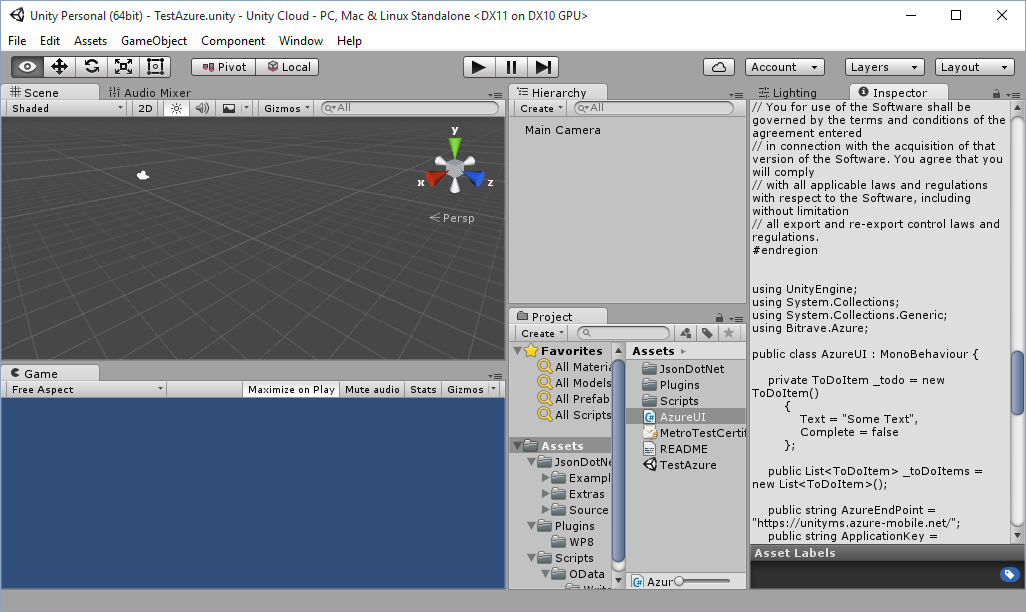 Demo: Unity with Azure
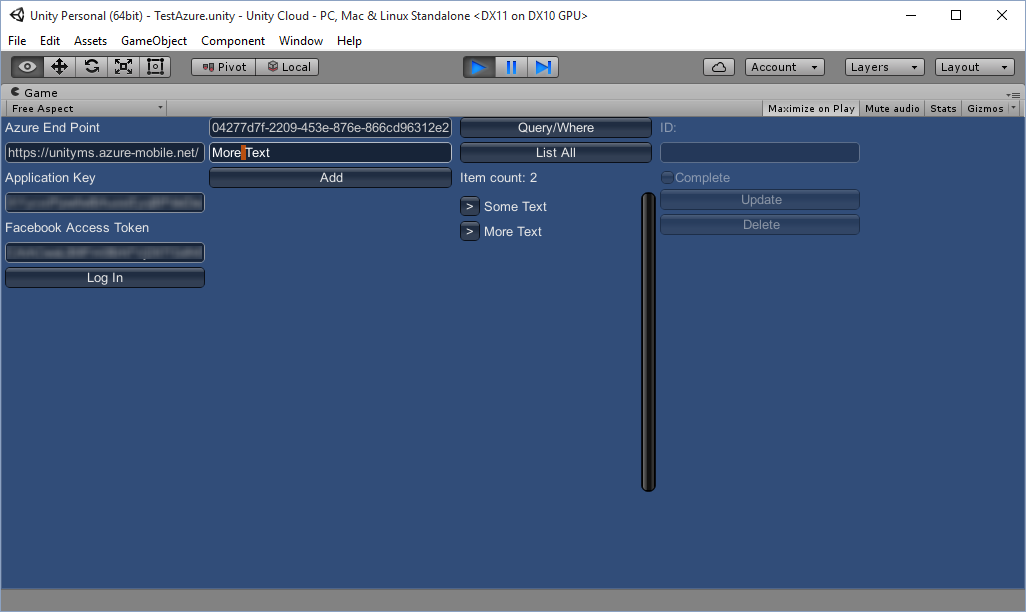 Agenda
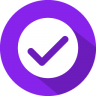 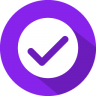 [Speaker Notes: Agenda]
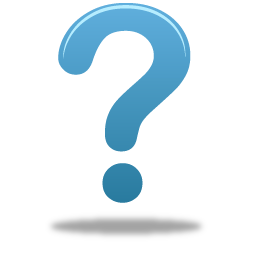 Questions?
[Speaker Notes: Questions?]
Agenda
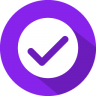 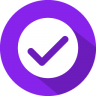 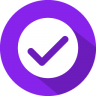 [Speaker Notes: Agenda]
Contact
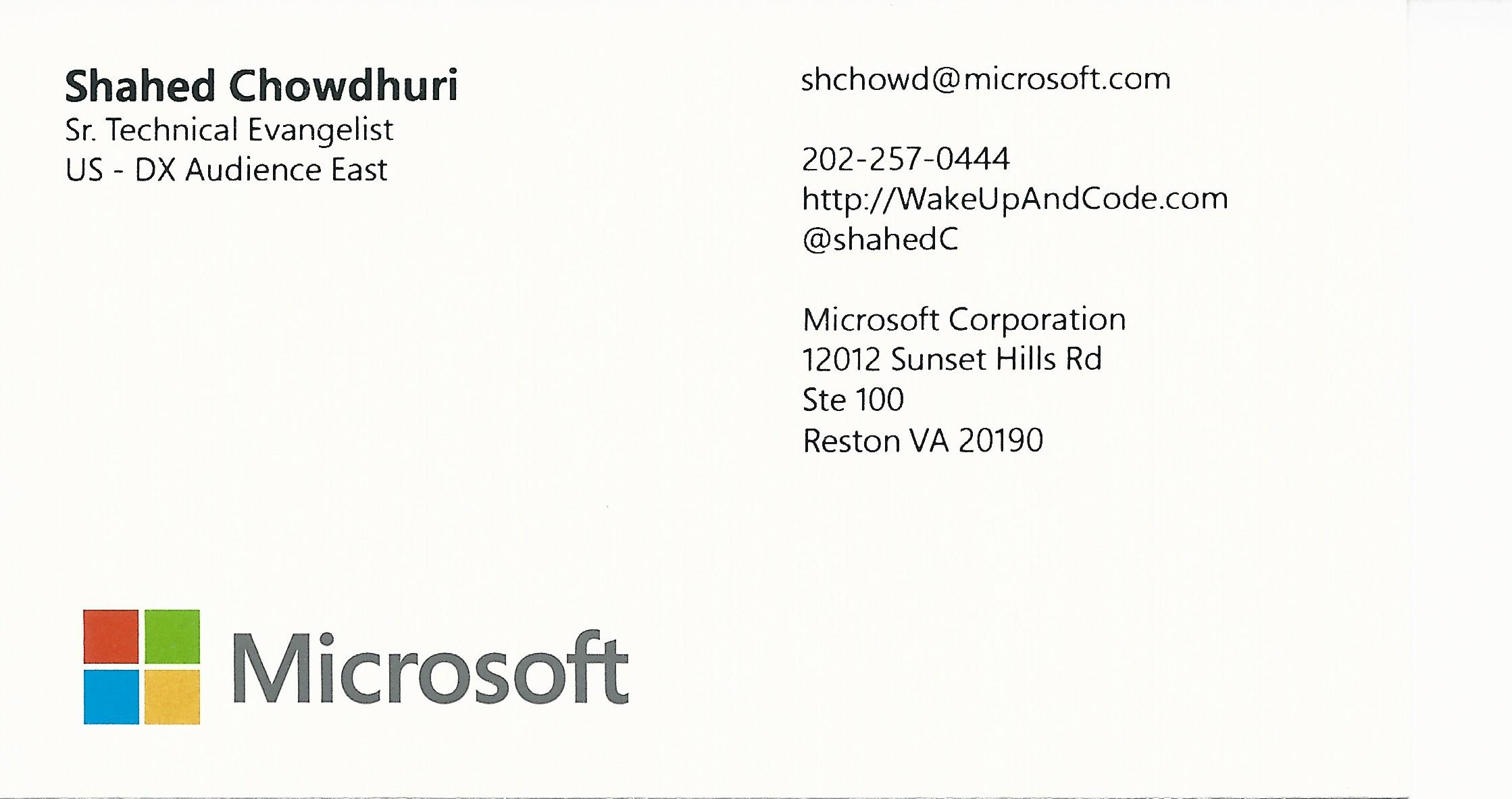 Email: shchowd@microsoft.com  Twitter: @shahedC
[Speaker Notes: Contact

Microsoft email: shchowd@microsoft.com
Personal Twitter: @shahedC

Dev Blog: WakeUpAndCode.com]